Trường tiểu học Tràng An
MÔN : ĐỊA LÍ LỚP 5
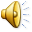 CHÂU ÂU (Tiết 22)
NGƯỜI THỰC HIỆN: PHẠM VĂN SĨ
Thứ sáu ngày 15 tháng 5 năm 2015
ĐỊA LÝ
KIỂM TRA BÀI CŨ
Đúng hay Sai
1 . Trung Quốc có số dân đông nhất thế giới,nền kinh tế đang phát triển mạnh với nhiều ngành công nghiệp hiện đại .
Đ
2. Lào, Cam-pu-chia là những n­íc công nghiệp , bước đầu phát triển nông nghiệp .
 3 . Cam-pu-chia nằm trên bán đảo Đông Dương thuộc khu vực Đông Nam Á ,giáp với biên giới Việt Nam .Kinh tế Cam-pu-chia đang chú trọng phát triển nông nghiệp và công nghiệp chế biến nông sản .
S
Đ
Thứ sáu ngày 15 tháng 5 năm 2015
ĐỊA LÝ
CHÂU ÂU
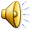 CHÂU ÂU
Bài mới:
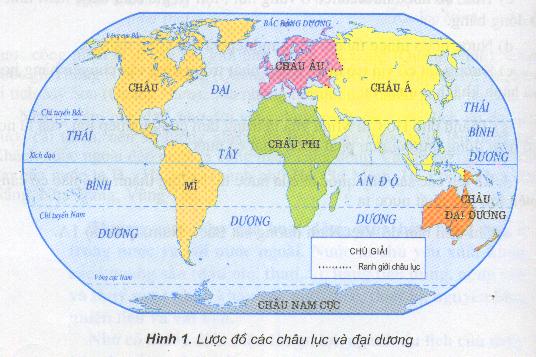 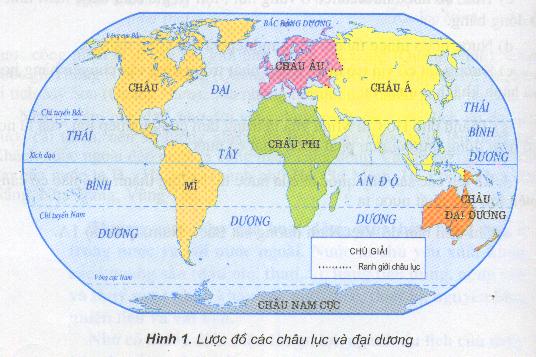 Xích đạo
Hoạt động1: Vị trí địa lí, giới hạn
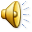 Phía Bắc giáp Bắc Băng Dương ,phía Tây giáp Đại Tây  Dương ,phía Nam giáp Địa Trung Hải ,phía Đông và Đông Nam giáp châu Á .
Châu Âu nằm ở bán cầu Bắc .
- Châu Âu nằm ở bán cầu nào ?
	         - Châu Âu nằm ở phía nào của Châu Á ?
	         - Châu Âu tiếp giáp với châu lục,biển và đại dương nào?
Châu Âu nằm ở phía Tây của châu Á
Bảng số liệu về diện tích của các châu lục
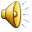 * Hãy so sánh diện tích châu Âu với châu Á ?
* Châu Âu có diện tích 10 triệu km2 b»ng khoảng ¼ diện tích châu Á .
Hoạt động 2 : Đặc điểm tự nhiên ( Nhóm 4 )
Quan sát :
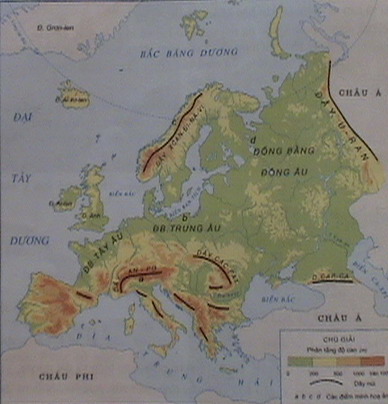 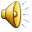 Quan sát lược đồ tự nhiên châu Âu (SGK), thảo luận nội dung sau:
Câu 1: Địa hình châu Âu có đặc điểm như thế nào ?
Câu 2: Nêu tên và chỉ trên lược đồ các dãy núi lớn , các sông lớn ,các đồng bằng lớn cña ch©u ¢u .
Câu 3: Khí hậu châu Âu có đặc điểm gì ? Vì sao lại có khí hậu như vậy ?
Câu 4: Thiên nhiên ,cây cối ở châu Âu có gì đặc biệt ?
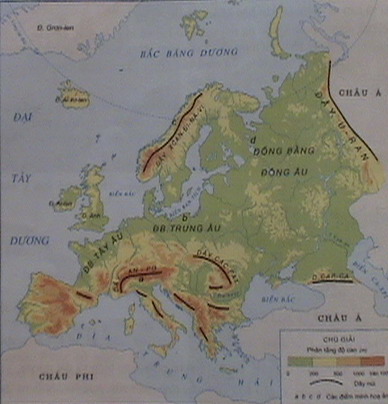 Nhóm 1 + 2 : Địa hình châu Âu có đặc điểm như thế nào ?
  Địa hình châu Âu có đặc điểm: Đồng bằng chiếm 2/3 diện tích, kéo dài từ tây sang đông. Đồi núi chiếm 1/3 diện tích, hệ thống núi cao tập trung ở phía nam.
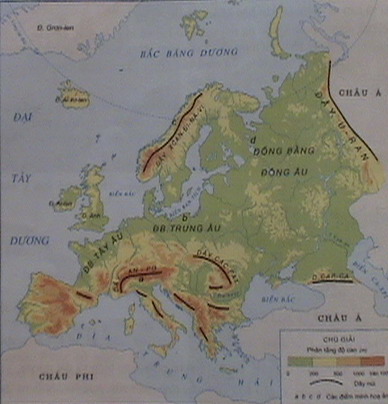 Nhóm 3+4: Nêu tên và chỉ trên lược đồ các dãy núi lớn, các sông lớn, các đồng bằng lớn.
  Các dãy núi lớn: U-ran, An-pơ,Các-pát, Xcan-đi-na-vi, Cáp-ca. Các sông lớn: Sông Đa-nuýp ,sông Vôn-ga. Các đồng bằng lớn: ĐB Đông Âu, ĐB Trung Âu, ĐB Tây Âu.
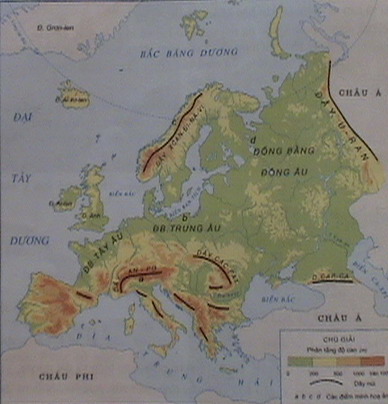 Nhóm 5+6 : Khí hậu châu Âu có đặc điểm gì ? Vì sao lại có khí hậu như vậy ?
  Châu Âu có khí hậu ôn hòa .Vì: Toàn bộ châu lục nằm ở vùng ôn đới, mặt khác lại có nhiều biển ăn sâu vào đất liền.
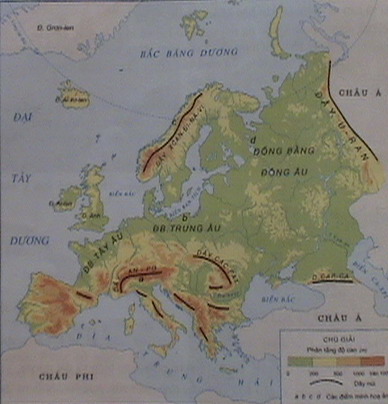 Nhóm 7+8 : Thiên nhiên ,cây cối ở châu Âu có gì đặc biệt? 
  Thiên nhiên, cây cối ở đây có những nét đặc biệt: Rừng cây lá kim tập trung ở phía Bắc và trên các sườn núi cao. Rừng cây lá rộng ở Tây Âu, mùa thu lá nhuộm vàng các cánh rừng. Mùa đông tuyết phủ trắng gần hết châu Âu.
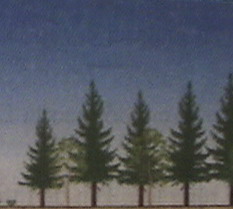 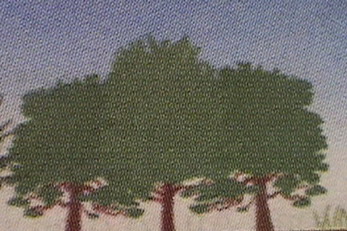 Cây lá kim
Cây lá rộng
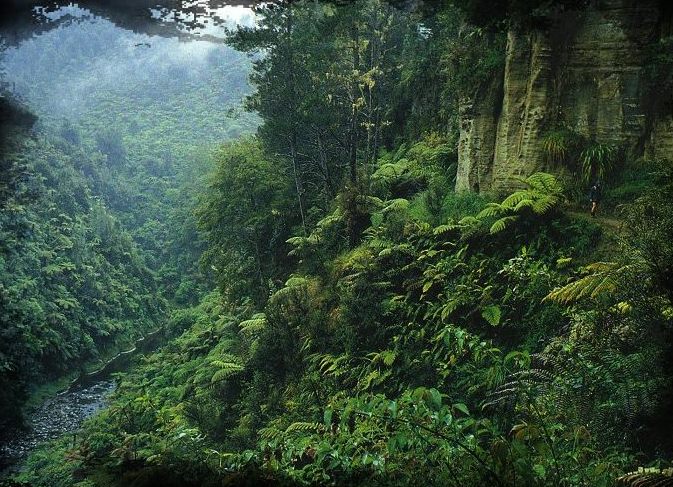 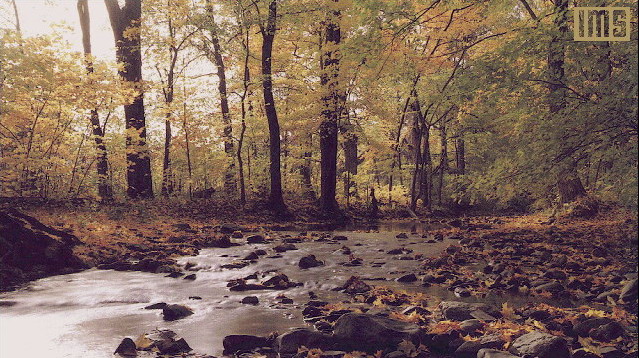 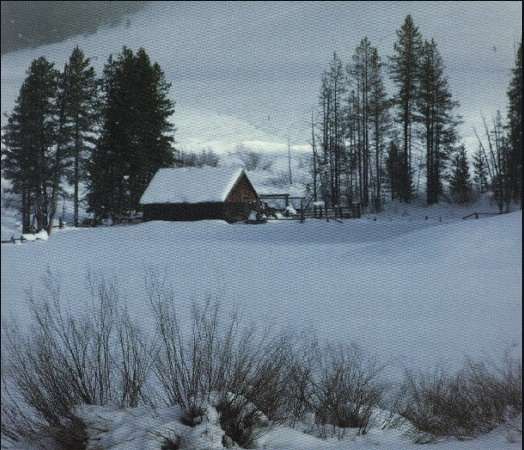 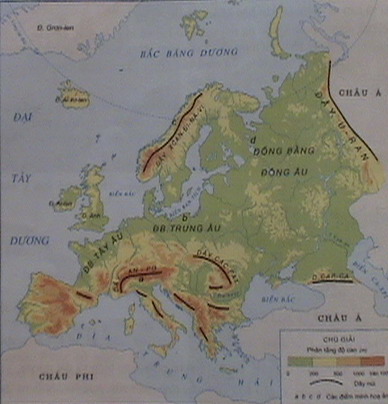 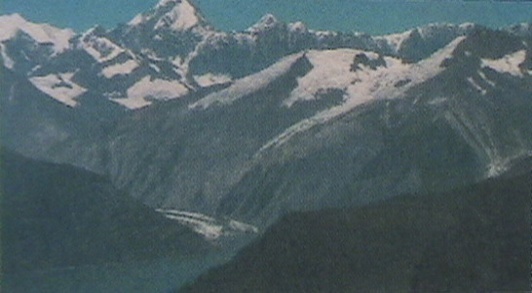 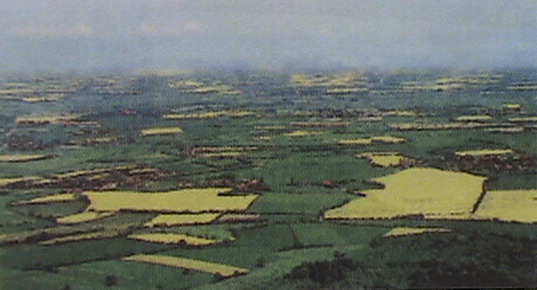 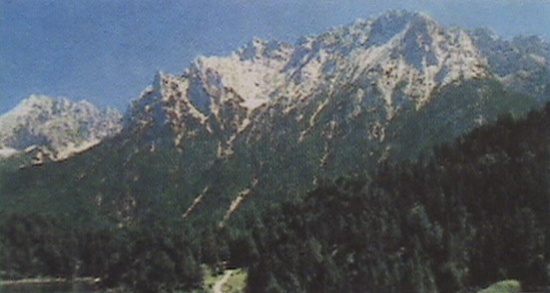 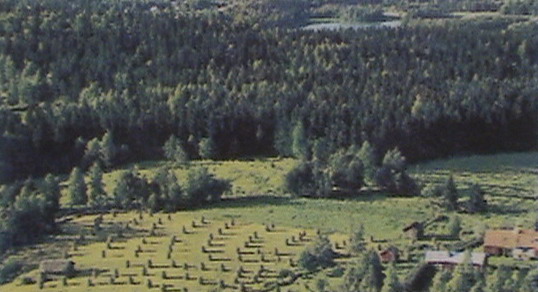 Hoạt động 3: Dân cư và hoạt động kinh tế ở châu Âu (Cả lớp)
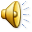 - Năm 2004 số dân của châu Âu là bao nhiêu ?
 - Số dân châu Âu đứng hàng thứ mấy trên thế giới ?
Hoạt động 3 : Dân cư và hoạt động kinh tế ở châu Âu (Cả lớp)
 Năm 2004 số dân của châu Âu là: 728 triệu người .
  Số dân châu Âu đứng hàng thứ 4 trên thế giới, gần bằng 1/5 số dân châu Á.
Hoạt động 3 : Dân cư và hoạt động kinh tế ở châu Âu (Cả lớp)
- Dựa vào SGK, em hãy cho biết dân cư châu Âu có đặc điểm gì?

  Dân cư châu Âu chủ yếu là người da trắng. Phần lớn dân cư sống trong các thành phố, được phân bố khá đều trên lãnh thổ 
châu Âu.
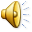 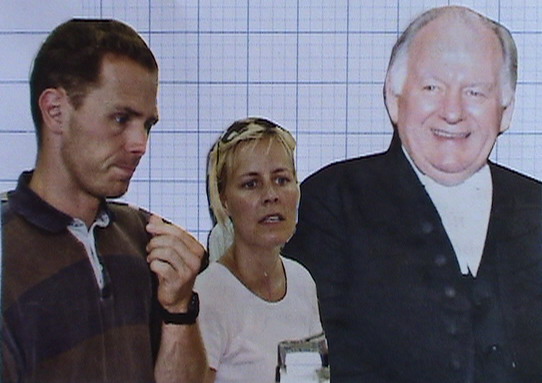 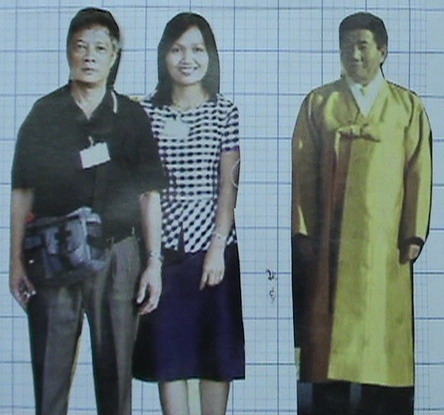 Người châu Âu
Người châu Á
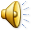 - Da trắng, mũi cao 
 - Tóc vàng hoặc nâu 
 - Mắt thường có màu 	xanh hoặc nâu .
Da vàng 
 Tãc đen 
 M¾t đen.
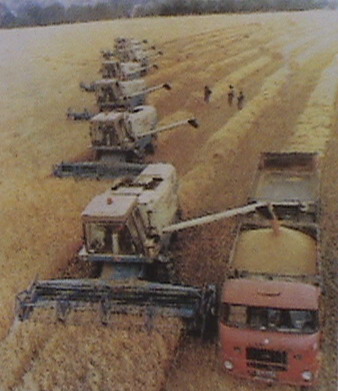 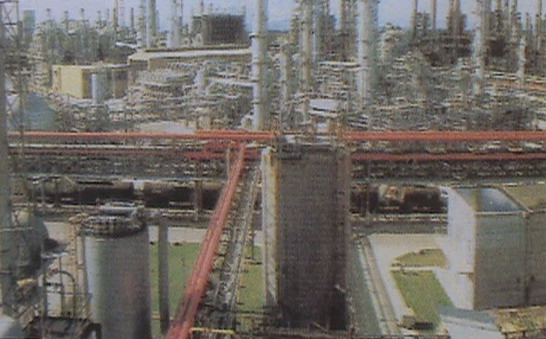 Thu hoạch lúa mì
Nhà máy hóa chất
Hoạt động 3: Dân cư và hoạt động kinh tế ở châu Âu (Cả lớp)
Quan sát: Một số tranh ảnh về hoạt động kinh tế .
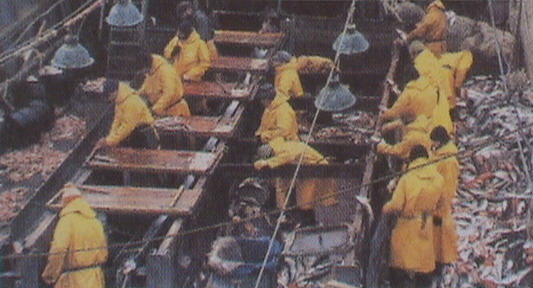 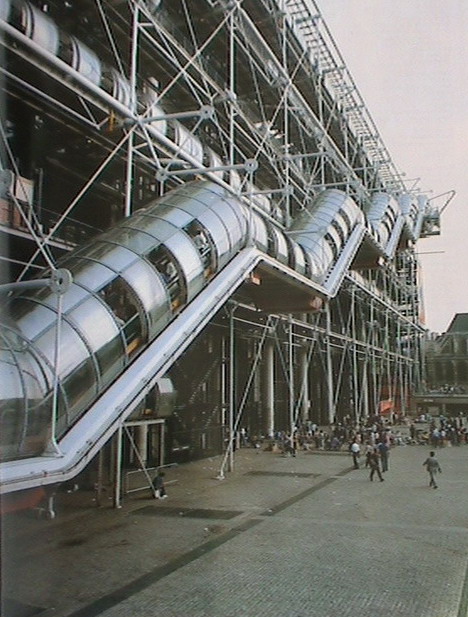 Sơ chế cá trên tàu
Khu công nghiệp
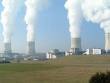 Khu công nghiệp
Hoạt động 3 : Dân cư và hoạt động kinh tế ở châu Âu (Cả lớp)
- Em hãy nªu một số hoạt động kinh tế của các nước ở châu Âu.
  Nhiều nước châu Âu có nền kinh tế phát triển, họ liên kết với nhau để sản xuất và buôn bán nhiều loại hàng hóa. Những sản phẩm công nghiệp của châu Âu nổi tiếng thế giới là máy bay, ô tô, thiết bị ,hàng điện tử, en dạ, dược phẩm, mĩ phẩm ...
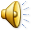 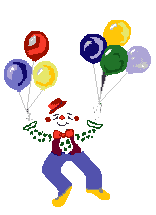 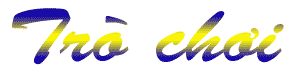 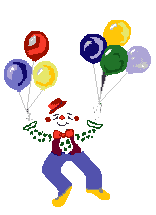 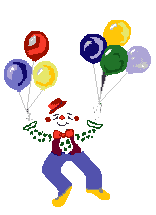 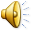 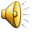 C¸c em tham gia trß ch¬i
Trò chơi: Ô chữ kì diệu1
1/ Đường chia quả đất làm hai bán cầu.
2/ Châu Âu thuộc đới khí hậu.
1
2
3/ Loại rừng tập trung chủ yếu ở phía bắc.
3
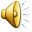 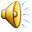 4
4/ Châu lục tiếp giáp với châu Âu là..?
5
5/ Hiện tượng thời tiết của châu Âu vào mùa đông.
6
6/ Hệ thống núi tập trung chủ yếu ở nơi này?
X
A
H
A
R
A
DẶN DÒ :
HỌC BÀI VÀ TRẢ LỜI CÁC CÂU HỎI SGK
BÀI SAU: Một số nước Châu Âu.
.
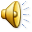 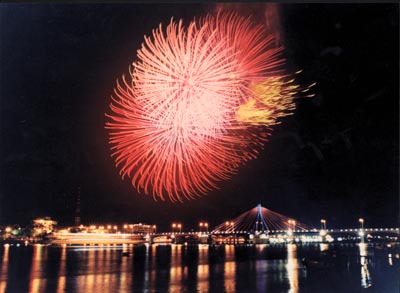 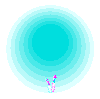 Kính chào các thầy cô giáo !
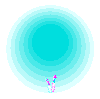 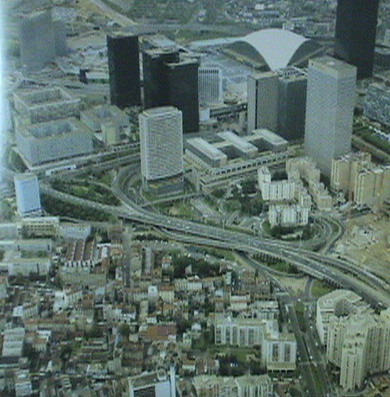 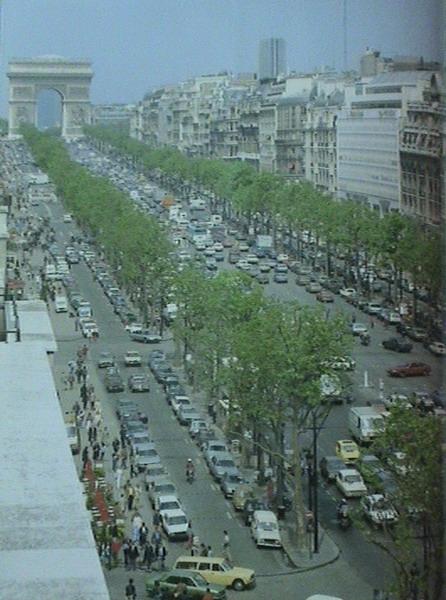 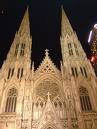 Qua các hình ảnh trên, em có nhận xét gì về nền kinh tế và mức sống của người dân ở châu Âu?
 Nền kinh tế phát triển và mức sống của người châu Âu cao.
(Nhờ thiên nhiên thuận lợi; khí hậu ôn hòa, đất đai màu mỡ; người dân có trình độ khoa học kĩ thuật cao).
BÀI HỌC
 Châu Âu nằm ở bán cầu Bắc .
 Châu Âu nằm ở phía Tây của châu Á .
 Châu Âu có khí hậu ôn hòa .
 Đa số dân cư châu Âu là người da trắng .
 Nhiều nước châu Âu có nền kinh tế phát triển .